DOSSIER : Politique de l’offre et nouveaux marchés
Comment exploiter la cible de / la segmentation :
 des consommateurs face à l'univers de la mode?
Altazin Arnaud – Causiaux Thomas
Plan du dossier :
I/ Présentation des consommateurs face à la mode
1)  Intérêt/importance stratégique
2) Typologies des consommateurs face à la mode
3) Accessibilité
4) Point réglementaire concernant la mode

II/ Choix de la cible : les fashionistas
1) Présentation de la cible retenue et raisons du choix
2) Attentes et évolutions de consommation
3) Intérêt du benchmarking
4) Innovations et nouvelles technologies
I/ Présentation des consommateurs face à la mode
La segmentation permet de savoir : 
 à quel type de ménage on s’adresse 
 quel est leur comportement d’achat. 

     Si l’entreprise est capable d’identifier le profil de ses meilleurs clients, elle pourra : 
 prospecter les consommateurs 
 et leur proposer une offre appropriée.

     Si mauvaise connaissance des clients : elle ne pourra pas leur proposer les produits les plus inappropriés.
1)Intérêt de la segmentation des consommateurs :
Objectif/but de la segmentation des marchés :

 regrouper les individus en un nombre réduit de classes.

 obtenir des classes aussi éloignées que possible les unes des autres et, conjointement, des individus appartenant à une même classe les plus proches possibles.
Utilisation des styles de vie ou des attitudes des consommateurs :
     Mode de segmentation le plus souvent utilisé car il permet de segmenter les consommateurs à partir de variables qui sont stables dans le temps et peu sensibles aux actions marketing (changement peu fréquent de style de vie, par exemple : origine sociale). 
Stabilité dans le temps importante car : une segmentation se doit d’être valide durant plusieurs années, à cause du temps nécessaire à la mise en œuvre d’un plan d’action marketing et des coûts liés à ce type d’étude.
nécessité d’un délai de deux/trois ans semble, (sauf sur des marchés en structuration ou en fort développement, ex: la téléphonie mobile). 
Type de segmentation qui fonctionne assez bien sur les marchés à forte dominante symbolique (alcool, tabac, luxe…) où l’image des marques et produits utilisés véhiculent des valeurs et des modes de vie spécifiques, voire emblématiques.
La segmentation des consommateurs permet  identifier de manière rapide et efficace les consommateurs ayant les mêmes caractéristiques pour communiquer avec eux de manière spécifique et d'améliorer ainsi les ventes.
La segmentation clients est un outil indispensable pour le profiling des clients : 
     Le profiling client est un atout majeur pour toutes les entreprises souhaitant affiner leur connaissance client. Avec cette segmentation, les entreprises pourront obtenir des réponses détaillées à des questions telles que :
 Qui sont les clients ?- Quels produits et services consomment-ils ?- Quel est leur revenu moyen ?- Quels sont leurs modes de communication préférés ?- Que lisent-ils ?- Où partent-ils en vacances ?
 Etc…
En obtenant les réponses aux questions précédentes, les entreprises vont pouvoir mettre en place une stratégie marketing adaptée, consolidée par des actions ciblées en fonction du profil de leurs consommateurs.    Ainsi, elles pourront proposer des offres adaptées à leurs clients et prospects, découvrir les cibles à fort potentiel et développer des stratégies de cross-selling (= produits croisés) et up-selling (=montée en gamme)
Bien segmenter sa base clients est un pré requis à toute action commerciale efficace. S'il existe différentes méthodes, le choix de l'une n'exclut pas les autres. Bien au contraire. C'est en les cumulant que votre segmentation gagnera en finesse.
LES NOUVELLES APPROCHES DE LA SEGMENTATION

     Face à des consommateurs de plus en plus complexes, les critères de segmentation traditionnels et les outils classiques du marketing  se révèlent désormais insuffisants. Des critères aussi évidents que l’âge, l’appartenance sociale ou le genre par exemple qui sont à affiner et à enrichir, alors que les frontières entre générations, entre sexes et entre cultures se mélangent et se recomposent.

     Ainsi, pour tenir compte de la complexité croissante des comportements, des modes de vie et des systèmes de références des consommateurs, les entreprises sont amenées à rechercher des critères de segmentation les plus précis possibles.

     A cet instant, on va chercher à savoir comment préciser ces outils sans pour autant tomber dans une segmentation à l’excès.
   L’intérêt ici donc pour d’opérer une segmentation des consommateurs face à l’univers de la mode sera donc pour les commerçants d’adapter leurs offres/produits par rapport aux caractéristiques de leurs consommateurs tirés de leur segmentation.



     Cela permettra de répondre au mieux à leurs attentes en adaptant la politique commerciale de l’entreprise, la publicité afin d’atteindre telle ou telle cible, et le produit en lui-même étant donné que chaque cible ne sera pas réceptive de la même manière à l’offre.
2) Typologies des consommateurs face à la mode
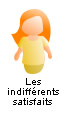 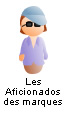 Les « fashionista-fashionistas" (5 %) sont un des segments les plus impliqués dans la mode, totalement convaincus par les grandes marques. Ils n'hésitent à acheter leurs marques préférées même en hors périodes de soldes.
11 % des Français sont des "Indifférents satisfaits". Ils sont peu impliqués dans les achats de vêtements et peu exigeants en la matière. Ce groupe est constitué d'individus plutôt jeunes, vivant dans des familles nombreuses.
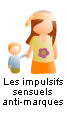 Les "Impulsifs sensuels anti-marques" (10 %) recherchent l'originalité mais rejettent les grandes marques. Essentiellement constitué de femmes actives avec des enfants, ce segment est plutôt moins impliqué que la moyenne mais est sujet aux achats d'impulsion.
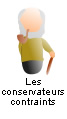 Les "Conservateurs contraints" sont particulièrement peu à la pointe des dernières tendances. Ils portent le plus souvent les mêmes vêtements, surtout de grandes marques. Beaucoup plus âgés et masculins que les autres groupes, ils n'hésitent pas à demander conseil aux vendeurs et sont réfractaires à Internet.
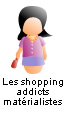 Les "Shopping addicts matérialistes" (12 %) représentent le segment le plus impliqué dans la mode, trouvant le plus de plaisir dans la fréquentation des magasins, y compris pendant les soldes". Très sensible aux grandes marques, orientée vers des valeurs de possession et de transcendance, il s'agit d'une population majoritairement féminine et âgée, vivant seule ou en couple sans enfants.
Les "Dandys hyper-tendance" (10 %) sont, quant à eux, à la pointe des dernières tendances et recherchent l'originalité. Jeunes, aisés et diplômés, ils n'hésitent pas à dépenser plus que prévu. Très favorables à Internet, ils sont en revanche complètement indifférents à l'origine de leurs vêtements.
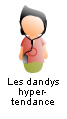 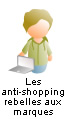 Les "Anti-shopping rebelles aux marques" (9 %) constituent un segment très peu impliqué dans la mode, rejetant toute recherche identitaire et les grandes marques, très sensible à Internet pour éviter la corvée des courses. Essentiellement constitué de jeunes, vivant dans des familles, ils surinvestissent les valeurs de détachement et de plaisir.
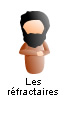 Enfin, les "Réfractaires" (17 %), plutôt âgés et masculins, n'accordent aucune importance à la mode et aux vêtements et rejettent particulièrement les grandes marques et les magasins.
Importance Stratégique :
Ces nouvelles typologies permettent de qualifier le profil de la clientèle potentielle de chaque point de vente et donc d'identifier leur potentiel indépendamment des performances actuelles. Dès lors, ces indicateurs permettent d'optimiser les stratégies d'assortiment, de merchandising, de développement de nouveaux produits ou concepts ou encore de pricing. 

     Ces typologies permettent également d'enrichir des fichiers clients (porteurs de carte de fidélité et/ou paiement...) en données de profil pour optimiser les stratégies de fidélisation.
3) Accessibilité
L’accessibilité de la cible des fashionistas n’est pas très difficile. Les grandes entreprises peuvent suivre leur comportement d’achat, leurs attentes, leurs avis, grâce à différents moyens comme les cartes de fidélité qui recueillent un large panel d’informations sur le client, les boites de réclamations, ou boites à idées. De plus, étant donné que les achats de ces accros à la mode  sont de plus en plus effectués sur internet, il est de plus en plus facile de savoir qui est la personne ayant passé la commande, quelles sont ses habitudes d’achat grâce aux clics qui sont recensés.
Comportements :
Les fashionistas on tendance en cette période de crise à avoir un comportement légèrement changeant malgré que leurs intentions restent les mêmes. Malgré la crise donc, ces fashionistas restent des accros de mode prêts à tout pour continuer à garder le même style de vie. Avant les fashionistas n’achetaient que des marques chères, payaient la renommée de celles-ci car elles aimaient se payer du chic. Aujourd'hui, à l’heure où la crise est toujours présente, les fashionistas font désormais salon sur le net. Les bloggeuses ne font plus que commenter les tendances et afficher leur style. Elles vident leur placard et troquent habits et bons plans. Elles deviennent des blog-troqueuses. 
     La mode est au récession chic, au cheap and chic. Les ventes de ces "vides dressing" permettent d'arrondir les fins de mois et de se redonner les moyens de succomber aux achats compulsifs. Cette folie du chic en un clic a débuté dans les pays anglophones qui ont ressenti très vite les effets de la récession et débarque maintenant dans la ville de l'élégance : Paris. C'est devenu le  »must » en matière de mode. Les fashionistas sont donc bien les plus impliqués dans le monde de la mode et totalement convaincus par les grandes marques.
La carte mentale :
Magasin grand public
sexe
diplôme
internet
Magasin de luxe
âge
origine sociale
GS
correspondance
Comportement d’achat
lieu d’achat
GSS
Lieu d’achat de ces cibles
Qui sont les cibles?
Comment exploiter la cible des consommateurs face à la mode?
Quelle cible de consommateurs choisir?
Comment communiquer?
Quels médias?
Intérêt de la cible
Accessibilité
affichage
téléphone
internet
Acte d’achat
Pouvoir d’achat
concurrence
presse
Radio
télé
4) Point réglementaire concernant la mode
Malgré la concurrence des pays du Maghreb et d’Extrême-Orient déjà très étouffante dans le domaine du textile/habillement, le gouvernement français lui-même contribue à lui donner le coup de grâce avec la loi LME (« loi de modernisation de l’économie ») qui entre progressivement en application depuis le 1er janvier 2009.
     Cette loi imposera de régler les factures dans un délai maximum de quarante-cinq jours. Partant d’un bon principe, celui de restaurer la trésorerie des entreprises, cette loi, si elle peut être bénéfique à de nombreux secteurs, risque fort de signer l’arrêt de mort des commerces de détail, et particulièrement ceux du secteur habillement, soumis non seulement aux aléas économiques et climatiques, mais également à une concurrence effrénée.
La lutte contre la contrefaçon :

     La contrefaçon est un acte qui porte atteinte aux droits qui découlent d’un titre de propriété intellectuelle. Les marques du luxe sont particulièrement touchées par la contrefaçon. 

     L’arsenal répressif contre la contrefaçon est important. En France, le dispositif pénal repose surtout sur les dispositions de la loi du 5 février 1994 (dite « loi Longuet »), qui a été renforcé par la loi du 9 mars 2004 (dite « Perben II »). 

     Au plan européen, la directive n° 2004/48/CF du 26 avril 2004 relative au respect des droits de la propriété intellectuelle renforce l’arsenal répressif, en harmonisant les procédures civiles ouvertes aux titulaires de droit de la propriété intellectuelle pour faire respecter leurs droits et en améliorant la réparation du préjudice qu’ils subissent du fait de la contrefaçon. Ce texte a fait l’objet d’une transposition en droit interne (loi n° 2007-1544 du 29 octobre 2007 de lutte contre la contrefaçon).
Loi concernant essentiellement les produits cosmétiques : 

     Reconnaissant enfin que les cosmétiques, y compris biologiques, peuvent traverser la barrière cutanée à long terme, l’Union européenne a pris la décision de les soumettre au règlement  « REACH »

     Le règlement REACH (Registration, Evaluation, Autorisation and Restriction of Chemical substances) a été adopté par le Parlement européen et le Conseil de l’Union européenne dès décembre 2006. Il vise à évaluer l’ensemble des substances chimiques produites dans l’espace communautaire d’ici à 2018. Ce nouveau texte prévoit de mettre en place des mesures d’évaluation de la sécurité des substances chimiques utilisées en fonction de leur dangerosité estimée et du volume de production annuel. Les substances suspectées comme étant les plus dangereuses (cancérigènes, accumulatives...) et celles produites en grandes quantités seront examinées en premier
Réglementation française du travail des enfants dans le monde du spectacle de la mode et de la publicité :
Les enfants de moins de 16 ans ne peuvent, à quelque titre que ce soit, être engagés ou produits soit dans une entreprise de spectacles, sédentaire ou itinérante, soit dans une entreprise de cinéma, de radio, de télévision ou d'enregistrements sonores sans une autorisation individuelle (nominative) préalable. Il en est de même pour les enfants engagés ou produits par une agence de mannequins. Cette dernière doit avoir en outre un agrément lui permettant d'engager les enfants. (cf. : article L211-6 du code du travail).
II/ Choix de la cible: les fashionistas
Présentation de la cible retenue et raisons du choix
Attentes et évolutions de consommation
Intérêt du Benchmarking
Innovations et nouvelles technologies
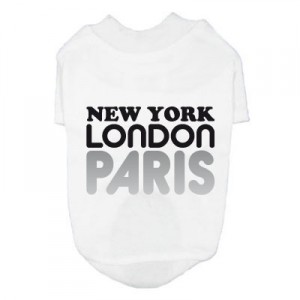 Les fashionistas sont:
Presque autant d’hommes que de femmes
des accros de la mode
Une minorité dans les dépenses de mode
Issus de plusieurs générations
Dans la mode de luxe et moyen de gamme
Nous avons choisi de cibler les fashionistas car c’est une cible marketing qui s’avère intéressante à étudier.
     En effet, le groupe des fashionistas est une cible bien particulière.     Elle ne représente que 5% des dépenses totales dans la mode qui est essentiellement une mode de luxe et de moyenne gamme.     Ils expriment une certaine volonté à être toujours tendance.     Cette volonté ne s’expriment pas qu’au niveau vestimentaire.
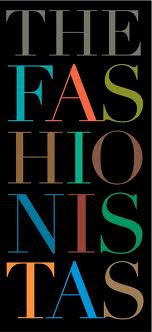 II/ Choix de la cible: les fashionistas
Présentation de la cible retenue et raisons du choix
Attentes et évolutions de consommation
Intérêt du Benchmarking
Innovations et nouvelles technologies
Consommation des fashionistas et évolutions
Au 1er semestre 2011:

Baisse de consommation des fashionistas français:

 Baisse de 10% dans mode de luxe
 Baisse de 9% dans moyen de gamme

Alors que on peut constater que le grand public:

Augmente ses dépenses de 13% dans la mode de luxe
Augmente ses dépense de 7% dans milieu de gamme
On peut donc constater avec ces chiffres que le fashionistas français a réduit considérablement ses dépense que ce soit dans le moyen de gamme ou le luxe.
     Cette tendance de baisse de consommation chez les fashionistas a aussi pu être observée dans d’autres pays tels que : l’Australie, les USA, Hong Kong, Japon, Royaume Uni…

     La joaillerie a illustré de manière aigue ce phénomène car:

 Le grand public a augmenté de 38% ses achats
 Les fashionistas ont diminué de 21% leurs achats
Chez clientèle traditionnelle de luxe, changement des priorités du porte monnaie
Cette évolution se confirme aussi au niveau du prêt à porter qui représente l’essentiel des dépenses en matière de mode car on peut aussi retrouver cette tendance:

 Augmentation de 6% des dépenses du grand public
 Diminution de 7 % des fans de la mode

   
     La consommation des fashionistas évolue!! On peut observer une certaine transition.

     Les parts consenties aux produits électroniques de loisir informatique ont progressées!!
Arrivée de nouveaux consommateurs dans l’univers du luxe?
Le grand public peut y accéder notamment grâce aux évolutions de l’offre et de l’émergence des ventes privées.

	Vente privee.com
                                                  Propose des produits de luxe
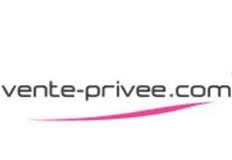 -Distortion entre entrée de gamme et des produits exclusifs (sur mesure)
Toile / Cuir
Fabrication standard / Sur mesure
Le groupe des Fashionistas
Les Fashionistas sont composés de:
 56% d’hommes
 44% de femmes

 Ces femmes consacrent la plus grande partie du budget à l’achat de mode que les hommes
 74% d’augmentation dans produits milieu de gamme
 42 % d’augmentation dans produits de luxe

Ces fashionistas panachent sans complexe articles de luxe et grand public. En revanche les hommes consomment 2 fois plus de dîners et hôtels de luxe
89 % des membres sont issus de la génération Y et de celle des trentes glorieuses.
 Ce sont les 18 à 29 ans
 Et les 46 à 66 ans

11 % sont des membres issus de la génération X et les séniors
 Ce sont les 30 à 45 ans
 Et les plus de 66 ans

   Les Y sont ceux qui dépensent le plus en pourcentage mais pas en volume.
Par rapport à la moyenne des dépenses en mode de luxe
 Les Y consacrent 43% de plus
 Les X eux 6% de moins

 2% de plus pour celle des 30 glorieuses
 1% de plus pour les séniors

Existerait-t-il un phénomène « Tanguy » qui favoriserait les achats de luxe?
II/ Choix de la cible: les fashionistas
Présentation de la cible retenue et raisons du choix
Attentes et évolutions de consommation
Intérêt du Benchmarking
Innovations et nouvelles technologies
L’intérêt du benchmarking est de:

 Satisfaire le client, répondre aux exigences du marché
 Améliorer les performances de l’entreprise qui là en l’occurrence veut cibler les fashionistas
 Devenir ou rester compétitif : comprendre la concurrence et les raisons de ses performances (qualité, coût, délai…)
 Découvrir les méthodes qu’appliquent les autres entreprises pour viser la cible des fashionistas
 Faire un SWOT afin de d’identifier ses points forts pour les développer et ses points faibles pour les améliorer
II/ Choix de la cible: les fashionistas
Présentation de la cible retenue et raisons du choix
Attentes et évolutions de consommation
Intérêt du Benchmarking
Innovations et nouvelles technologies
C’est justement pour éviter ce genre de situation où les fashionistas ont tendance à baisser leur consommation, que les entreprises doivent innover constamment afin de répondre à la demande des fashionistas et faire face aux nouvelles évolutions de l’offre et aux ventes privées.

     Nous allons donc voir dans les prochaines diapos que les entreprises font tout pour donner envie aux fashionistas de consommer et de rester au courant des dernières tendances.
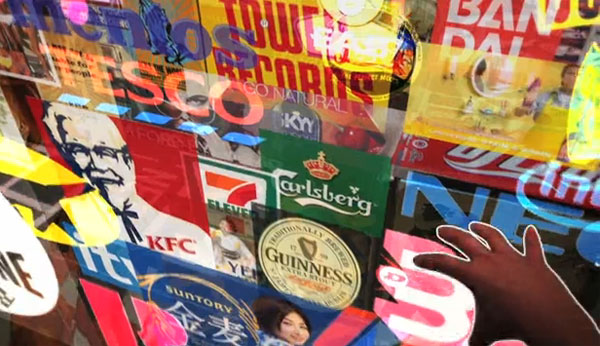 Aujourd’hui, en e-marketing, les marques cherchent à tout prix à se différencier dans leur communication et à offrir les expériences les plus originales à leurs clients. Ainsi les maisons de luxe travaillent non seulement leur stratégie on-line et leur e-réputation mais également leur positionnement innovant en utilisant de plus en plus la 3D (comme l’a fait la maison Burberry), et la réalité augmentée (ou augmented reality pour les plus anglophones d’entre nous).


     Pour ceux qui ne connaissent pas la réalité augmentée, il s’agit en réalité de se servir d’un écran et d’une caméra (téléphone ou webcam) pour superposer des objets en 2D ou en 3D afin de donner l’impression que nous les voyons réellement et en temps réel. Par exemple vous sortez votre téléphone et braquez votre appareil photo sur la tour Eiffel et des informations sur les horaires d’ouverture et l’histoire du monument s’affiche sur votre écran. Il s’agit donc d’augmenter la réalité en y incrustant des données et des visuels.
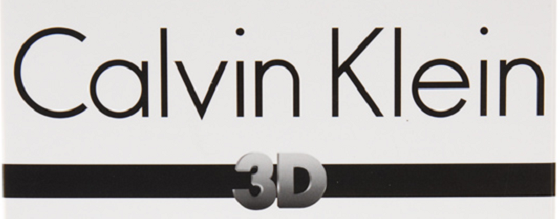 Calvin Klein lance une collection de sous-vêtements en 3D
Lancée en 1982, la marque de sous-vêtements Calvin Klein ne cesse de surprendre. Elle a en un peu plus de 20 ans boulversé les habitudes de consommation, en faisant du boxer un objet de désir et non plus un simple vêtement fonctionnel. Ainsi, après Avatar, Titanic ou encore le Roi Lion, c’est tout naturelement que la maison américaine a décidé de surfer sur la tendance de la technologie 3D. Et si vous voulez apprécier les formes géométriques, les papillons ainsi que toutes les créations de la marque sur ces nouveaux boxers en coton stretch, munissez-vous de vos plus belles lunettes 3D.
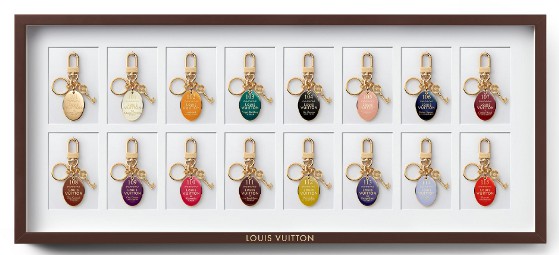 Louis Vuitton vous offre les clés de ses maisons
Si les 15 Maisons Louis Vuitton étaient relocalisées sur l’Avenue des Champs Elysées, elles s’étendraient du numéro 101 (siège de l’actuelle Maison parisienne) au numéro 115 et leur clés ressembleraient probablement à la dernière ligne de porte-clés imaginée par le célèbre malletier français. Ces 16 porte-clés, numérotés de 101 à 115 et tous laqués dans une couleur différente, rendent ainsi hommage aux 15 Maisons Louis Vuitton, véritables temples à la gloire de la marque où sont distribuées l’ensemble des collections Louis Vuitton (235€ le porte clé)
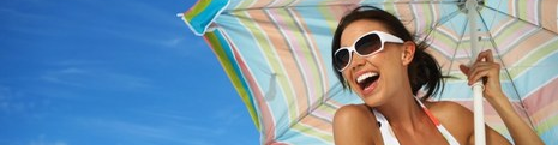 Quand les maisons de haute couture se lancent dans le « eyewear » version 70’s
Lorsque les grands créateurs présentent leurs collections printemps/été, ils ne font pas que nous régaler avec leurs créations toutes plus belles les unes que les autres, avec un savoir-faire et un dégrés de qualité unique. En effet, ces présentations regorgent d’accessoires originaux et notamment de lunettes de soleil. De plus, avec l’arrivée des beaux jours, les lunettes de soleil de luxe sont l’accessoire indispensable qui vous accompagneront tous les jours.
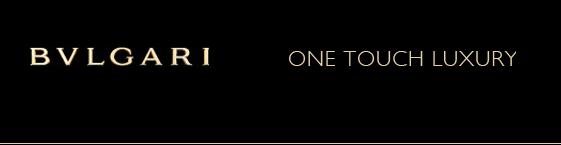 « One touch bvlgari » : la nouvelle application facebook de Bvlgari
La maison Bvlgari, qui a lancé il y a peu sa collection de produits de soin « Secret de gemmes » revient sur les devants de la scène avec sa toute dernière application Facebook : « One Touch Luxury ».
Ces différentes innovations ont été permises notamment grâce aux NTIC et permettent ainsi aux entreprises de faire face à cette nouvelle concurrence qui émerge au fil des années tel que vente privee.com qui a vu son chiffre d’affaires exploser en 10ans.



 



     La crise est certe handicapante par rapport au pouvoir d’achat mais ce n’est pas ce qui fait que la consommation chez les fashionistas a diminué.     Les fashionistas ont recentré leur porte monnaie vers les loisirs et l’informatique, c’est pour cela que les entreprises ont tendance à innover  à travers les TIC.
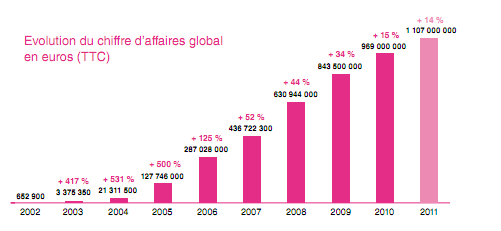 Conclusion
Malgré chute des consommateurs de luxe, les fashionistas représentent toujours le principal groupe d’acheteurs des produits de ce type
 61% dans le luxe
 47% dans le grand public
( Ils dépensent plus qu’avant la crise de 2008)

     Ils constituent toujours un moteur de croissance du luxe. Les hommes fashionistas achètent 3 fois plus que leurs homologues du grand public. Le grand public consomme moins qu’avant 2008 même si leurs dépenses ont augmenté.
Annexes:


http://www.webandluxe.com/
http://www.webandluxe.com/02/2010/luxe-mode-et-realite-augmentee-dossier-e-marketing/
http://www.lemonde.fr/economie/article/2012/02/24/les-francaises-refrenent-leurs-envies-de-mode_1647946_3234.html
http://www.strategies.fr/etudes-tendances/tendances/171835W/qui-achete-la-mode-de-luxe-pas-les-riches.html
http://info.normandie-magazine.fr/index.asp?ART_ID=30280&L%92industrie+textile+fran%E7aise+au+bord+du+gouffre
http://www.agrobiosciences.org/article.php3?id_article=2719
http://www.droitsenfant.com/travail_france_spectacle.htm
http://lemetropolitanblog.blogspot.fr/2009/04/fashionista-has-been.html